¯^vMZg
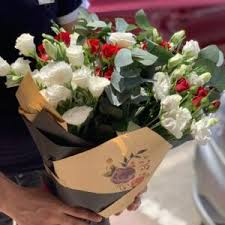 wkÿK cwiwPwZ:
‡gvQvt cwj cvifxb
mnKvwi wkÿK
cyÛix miKvwi cÖv_wgK we`¨vjq
cvV cwiwPwZ
‡kÖYx:3q welq:cÖv_wgK MwYZ
Aa¨vq:1 cv‡Vi wk‡ivbvg:msL¨v
cv‡Vi Ask:msL¨v MYbv(1001-10000)
wkLbdj
5.1.1  10,000 ch©šÍ †h‡Kv‡bv msL¨v co‡Z cvi‡e|
5.2.1  K_vq †jLv †h‡Kv‡bv msL¨v A‡¼ wjL‡Z cvi‡e|
5.3.1  10,000 ch©šÍ A‡¼ ‡jLv †h‡Kv‡bv msL¨v K_vq wjL‡Z cvi‡e|
cvV †NvlYv
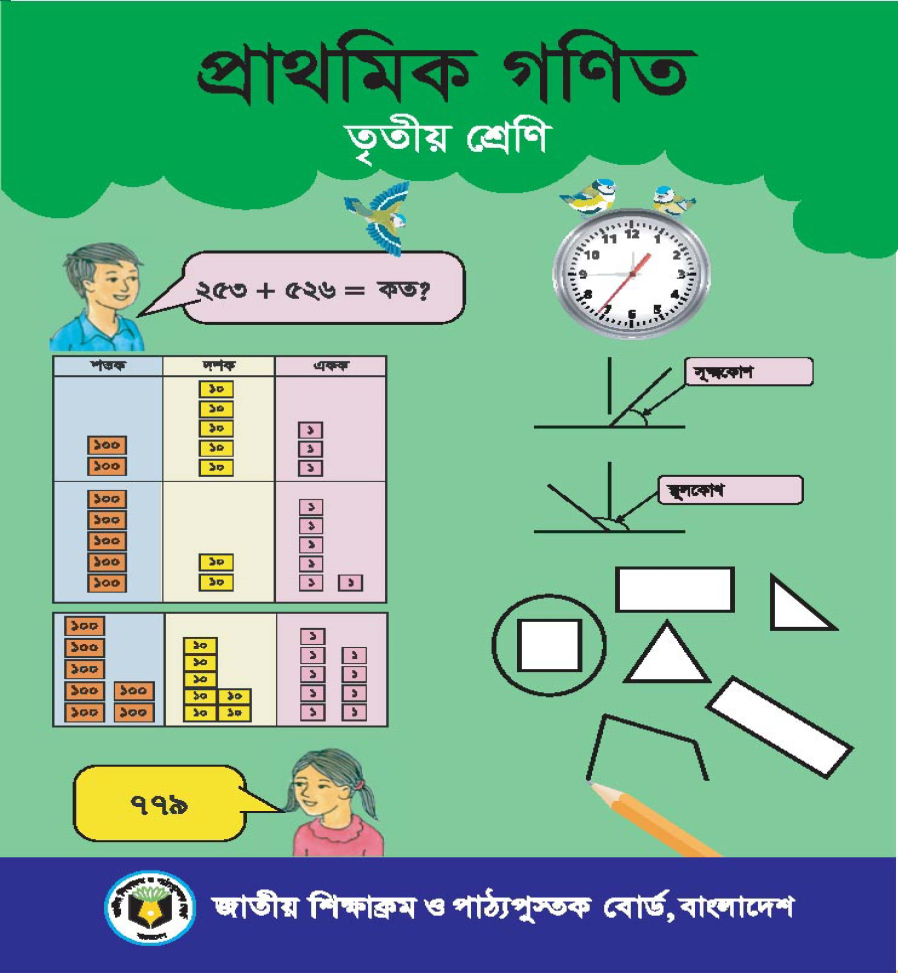 1.2 msL¨v MbYv 
(1001-10,000)
A¼
A¼:MwY‡Zi hveZxq msL¨v †kLvi Rb¨ †h †h cÖZxK ev wPý e¨eüZ nq ‡m¸‡jv‡K A¼ e‡j| †hgb:0,1,2,3,4,5,6,7,8,9 G¸‡jv cÖ‡Z¨KwU GK GKwU A¼|
msL¨v
msL¨v:0 ‡_‡K 9 ch©šÍ A¼ Øviv MwVZ cÖZxK‡K msL¨v e‡j|
445
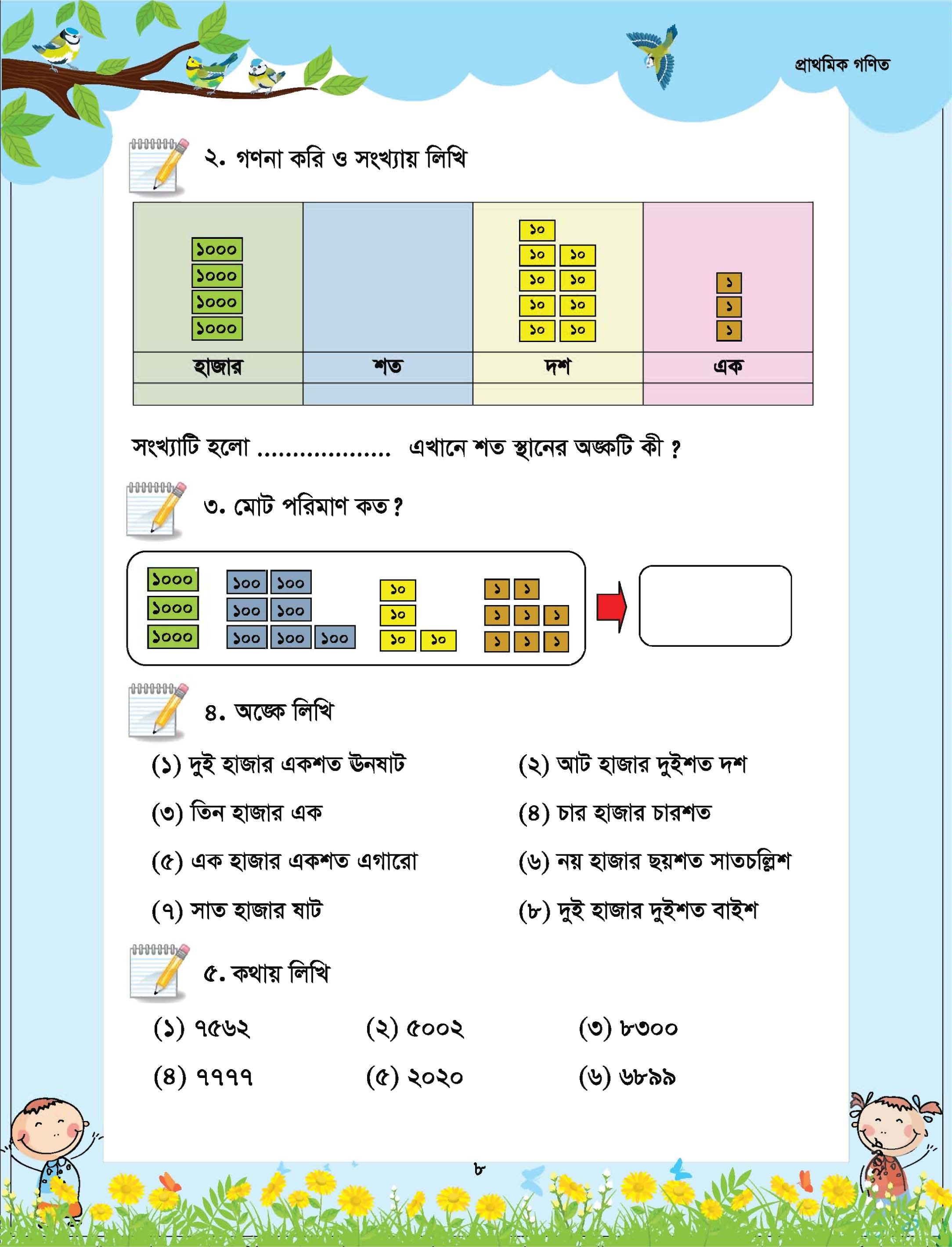 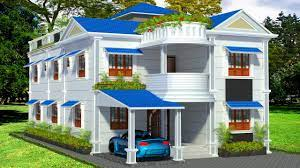 evwoi KvR
1.A‡¼ ‡jL
1) bq nvRvi bqkZ wbivbe¦B
2) Pvi nvRvi cuvPkZ

2.K_vq †jL
1)5007
2)8225